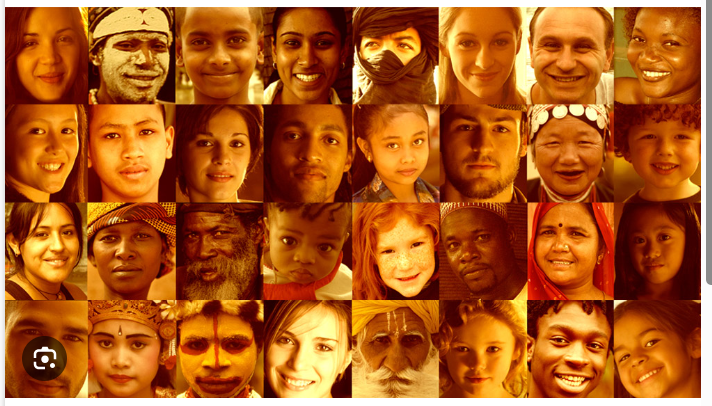 75 anos de direitos humanos
Beja (Portugal) 2023
Por: Prof. António Pereira
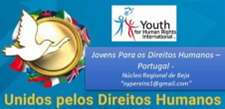 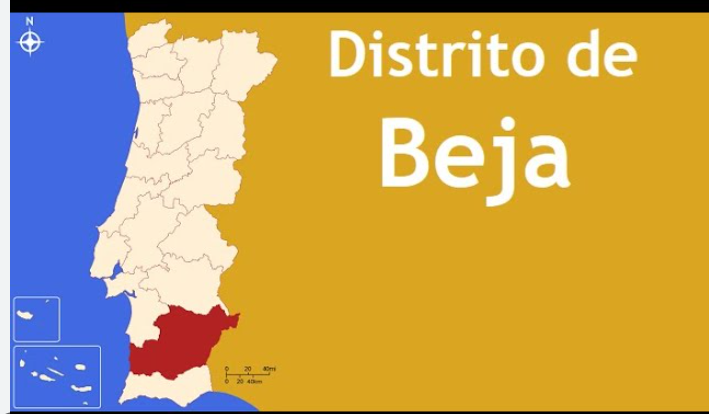 YHR
BEJA - PORTUGAL
09/12/2023
1
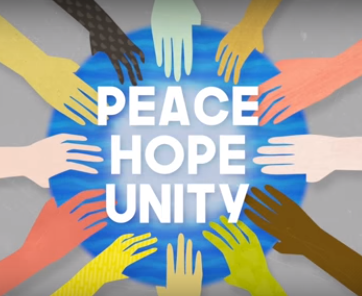 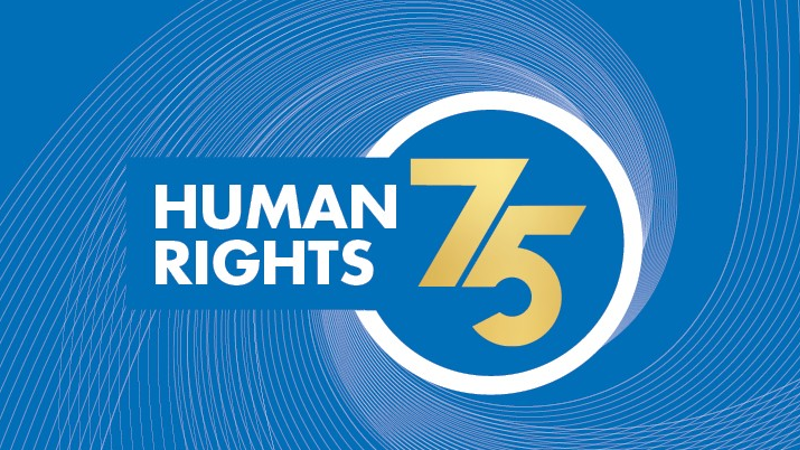 75 Anos de direitos humanos – Esperança & Justiça
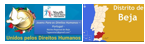 12/9/2023
2
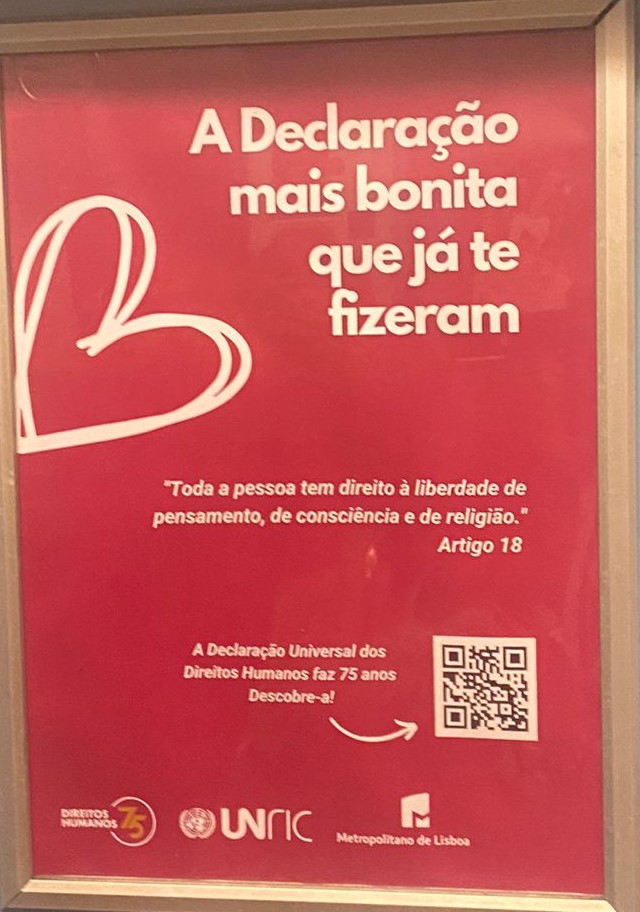 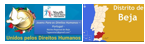 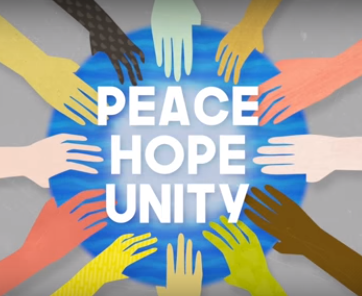 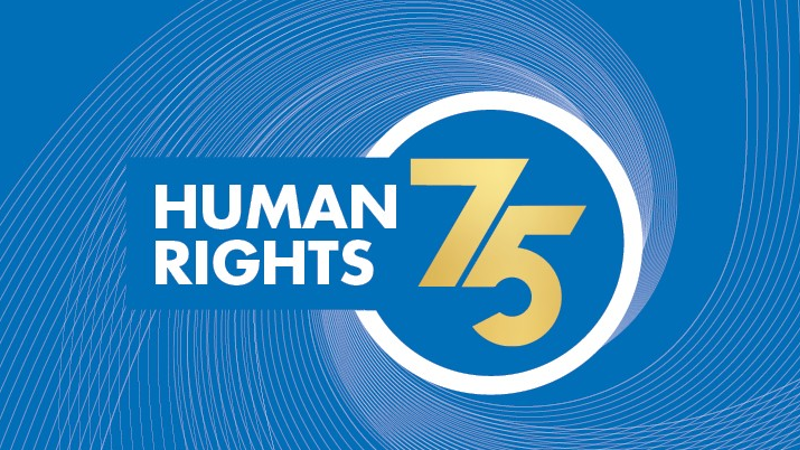 Imagem partilhada por Betty(Youth-Lisboa); dez. 2023.
75 Anos de direitos humanos –
12/9/2023
3
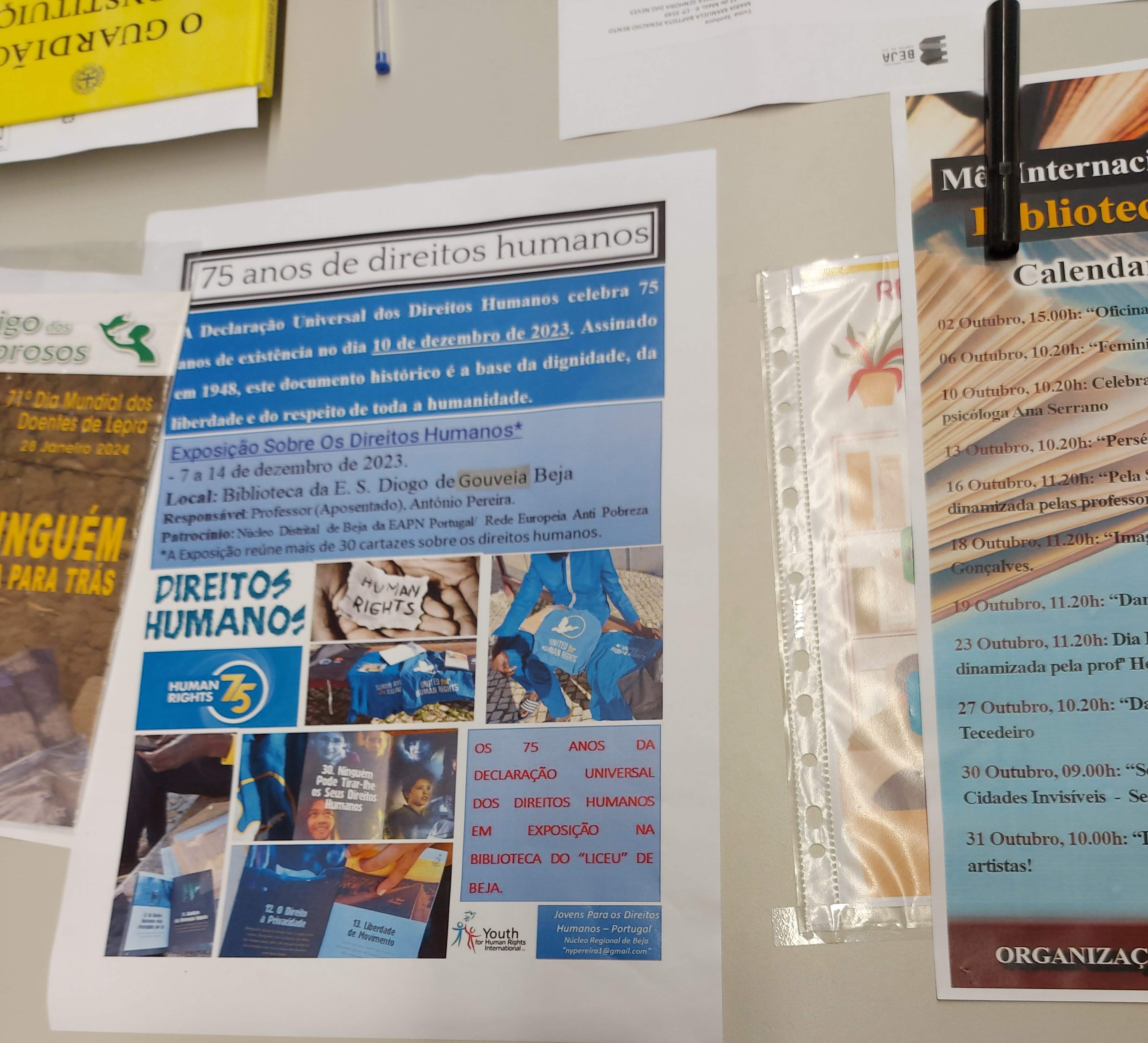 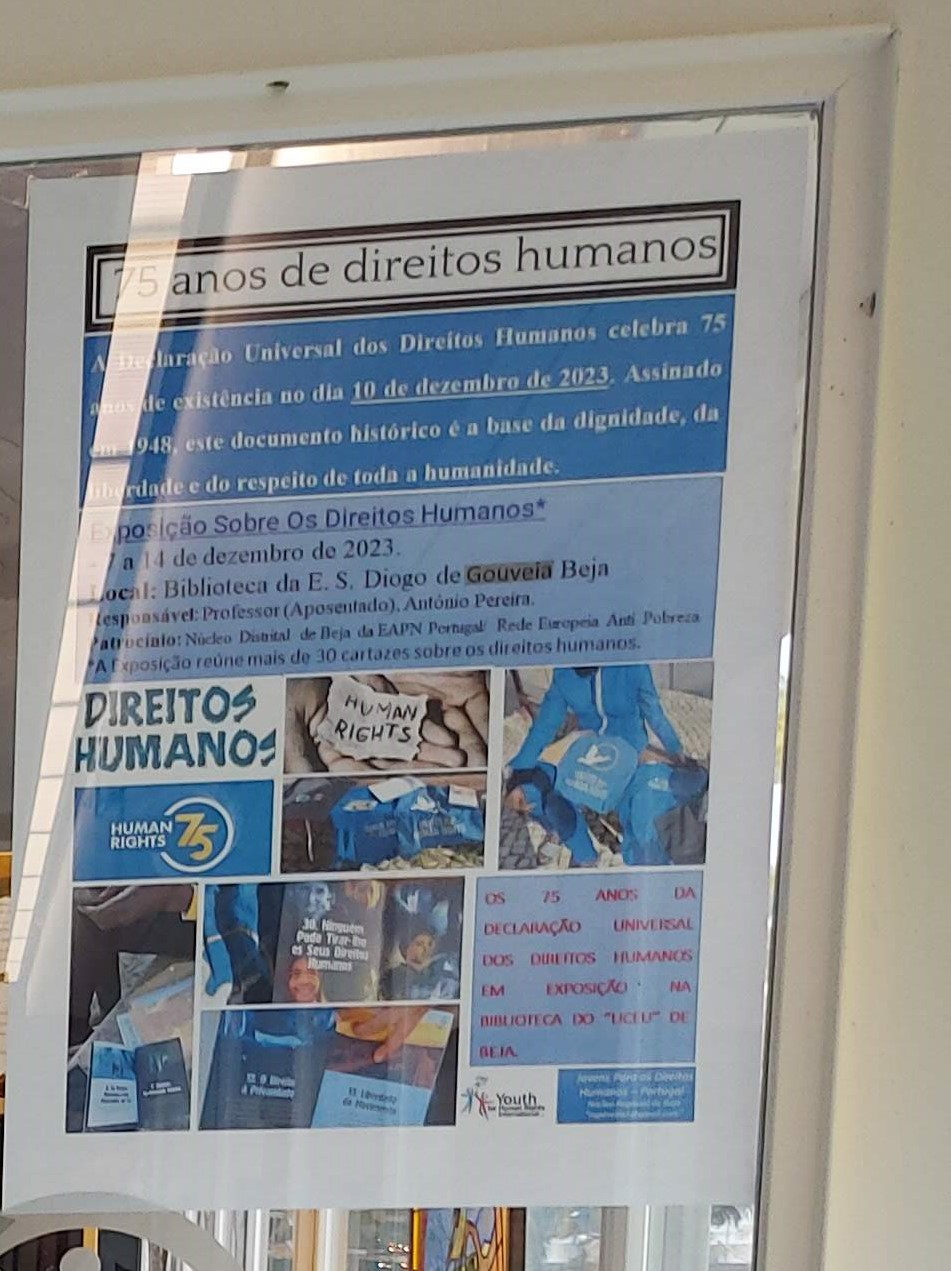 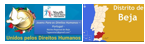 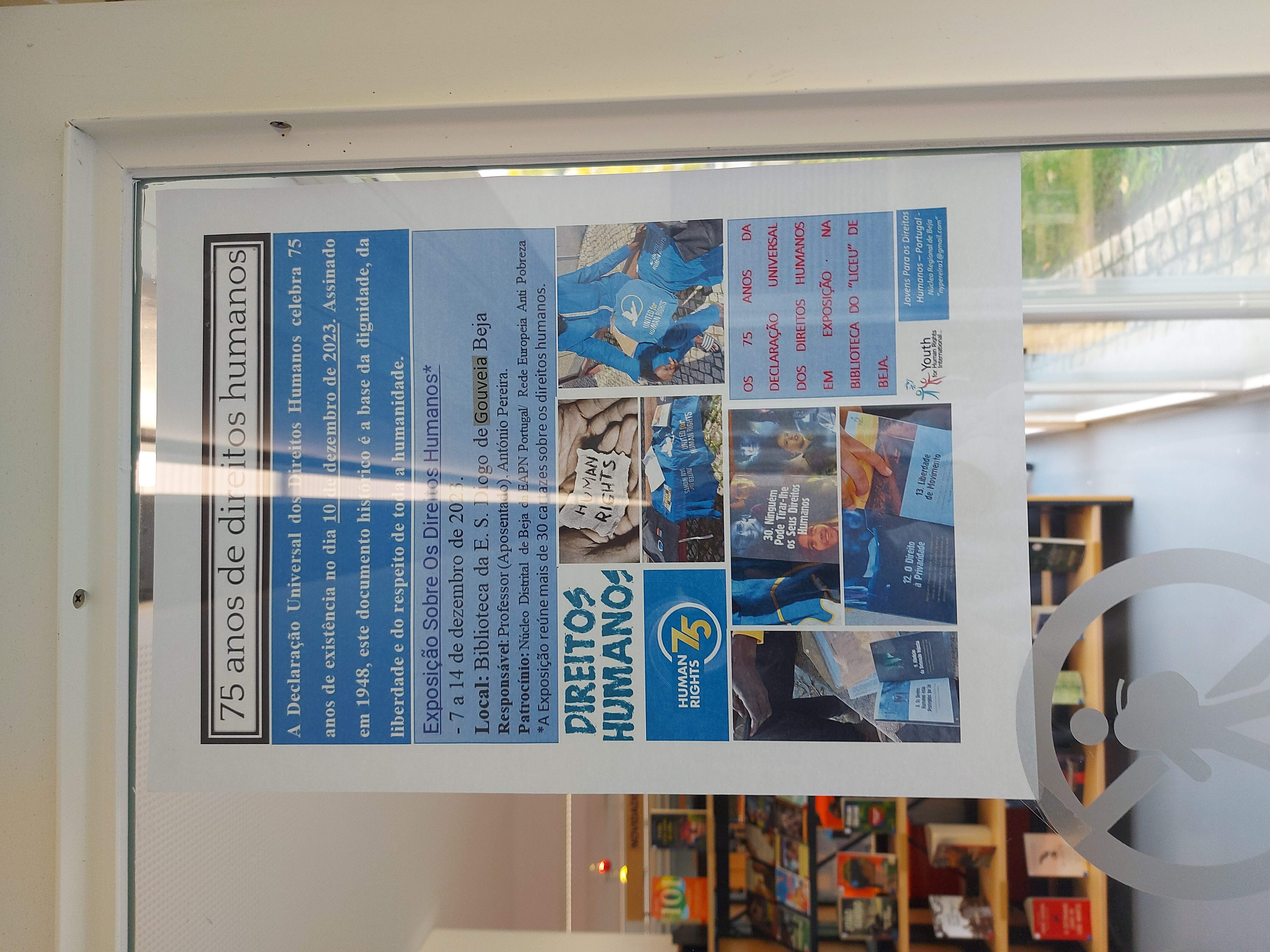 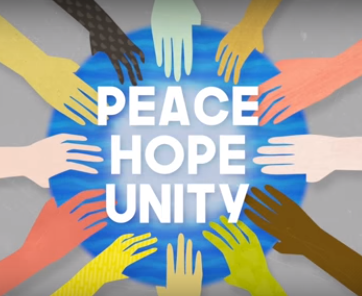 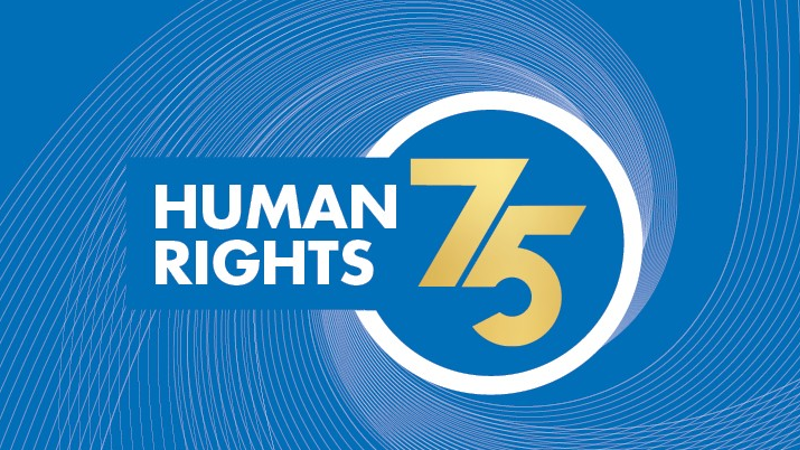 75 Anos de direitos humanos –
12/9/2023
4
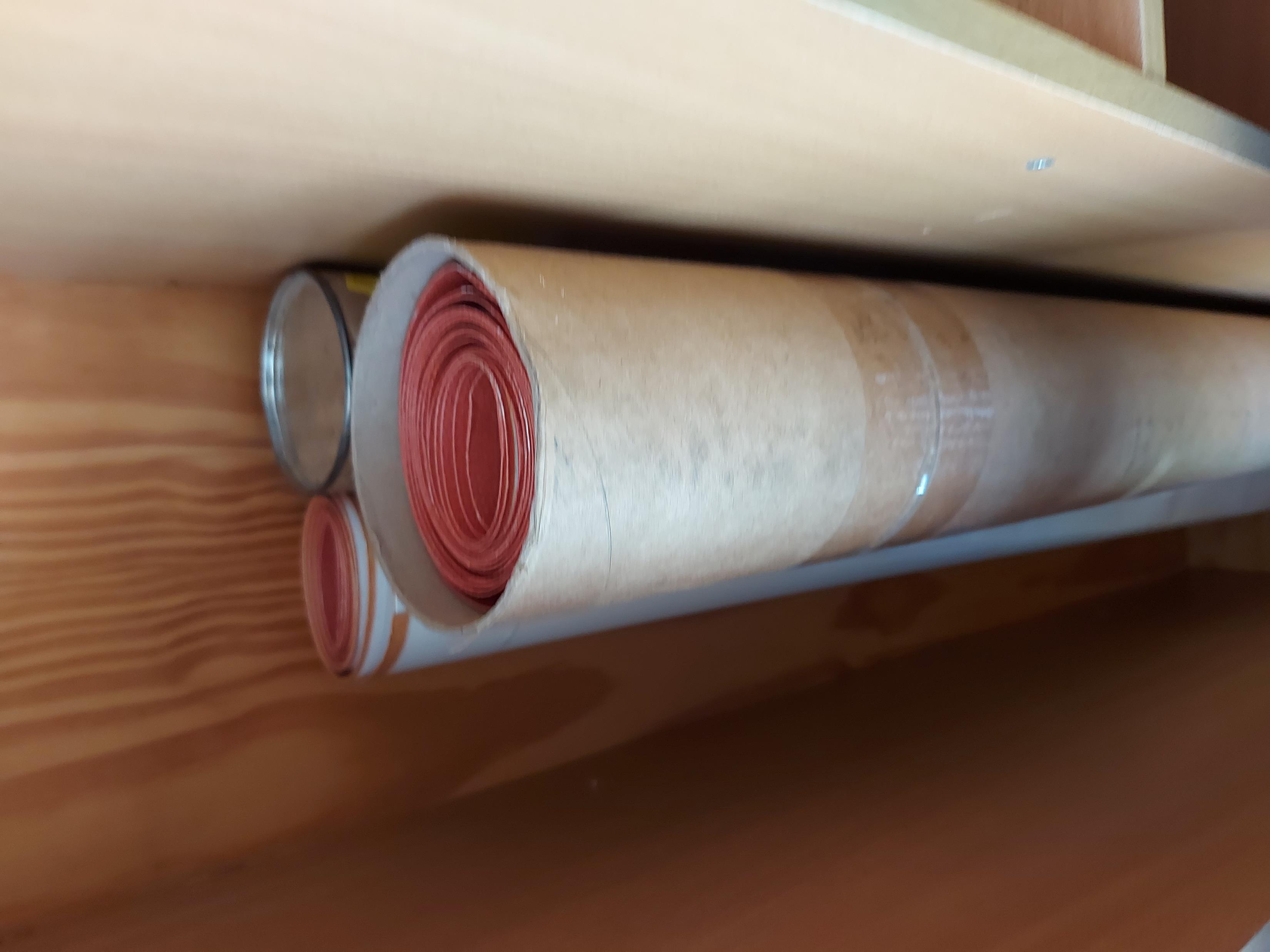 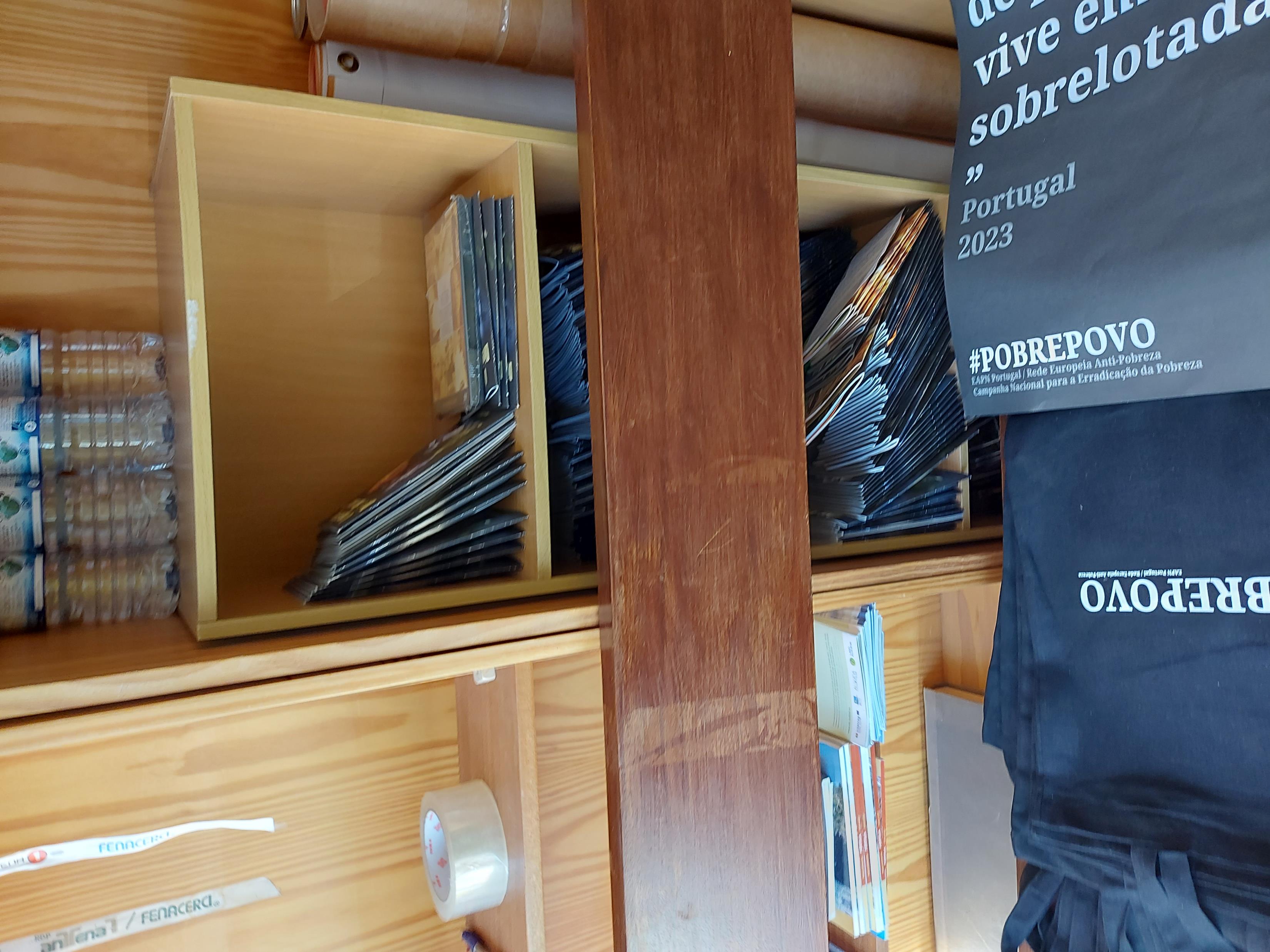 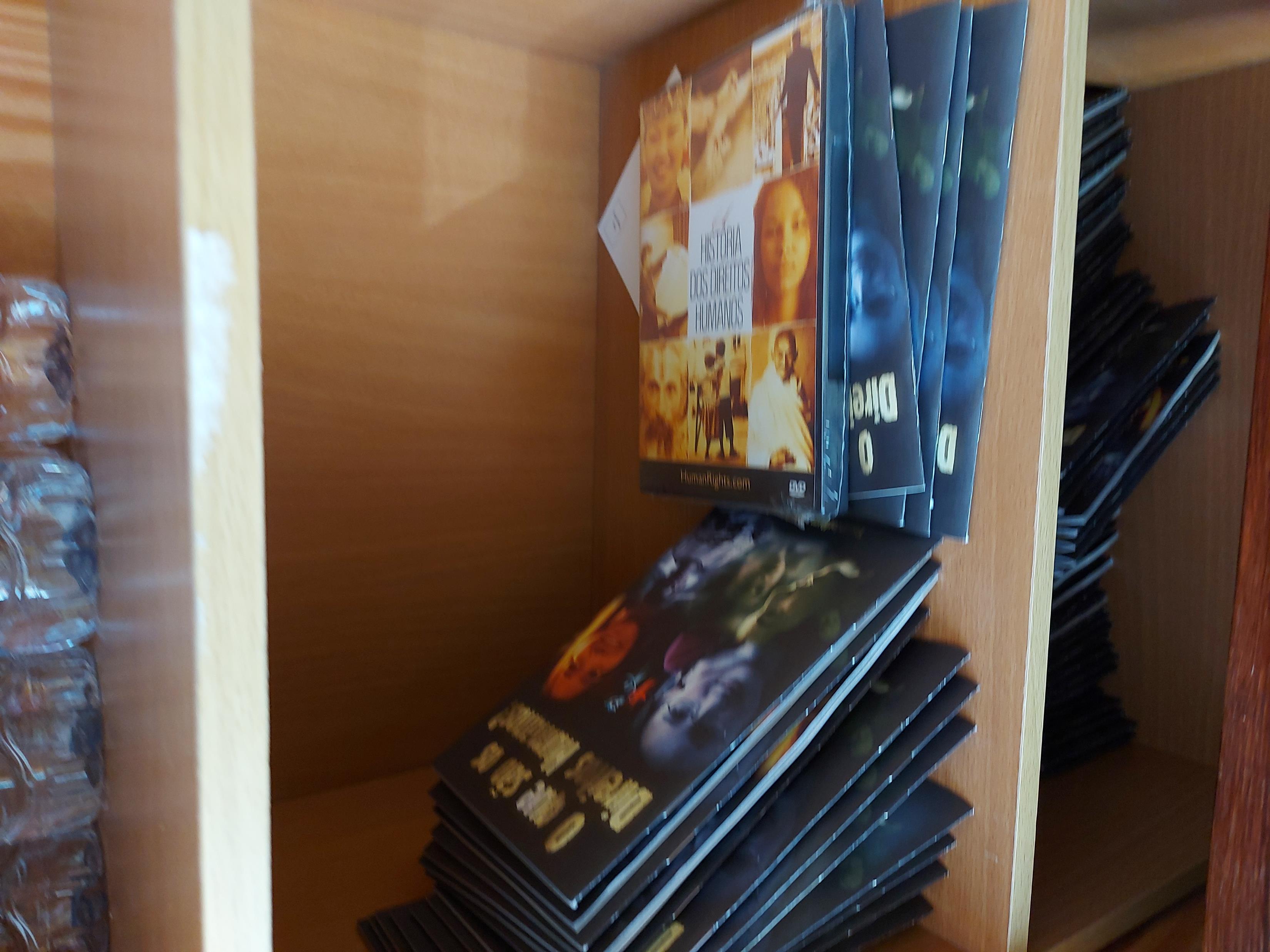 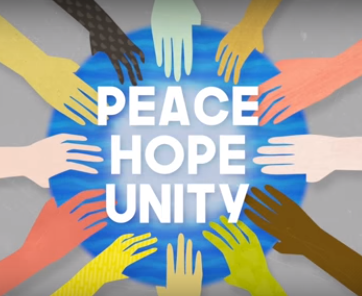 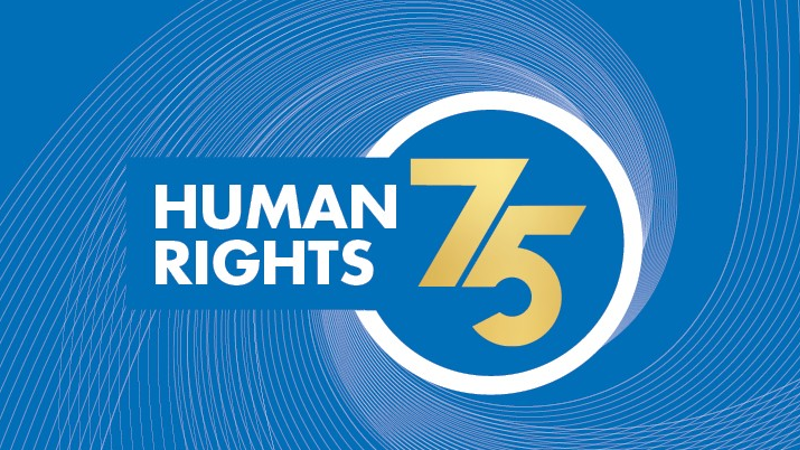 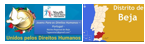 75 Anos de direitos humanos –
12/9/2023
5
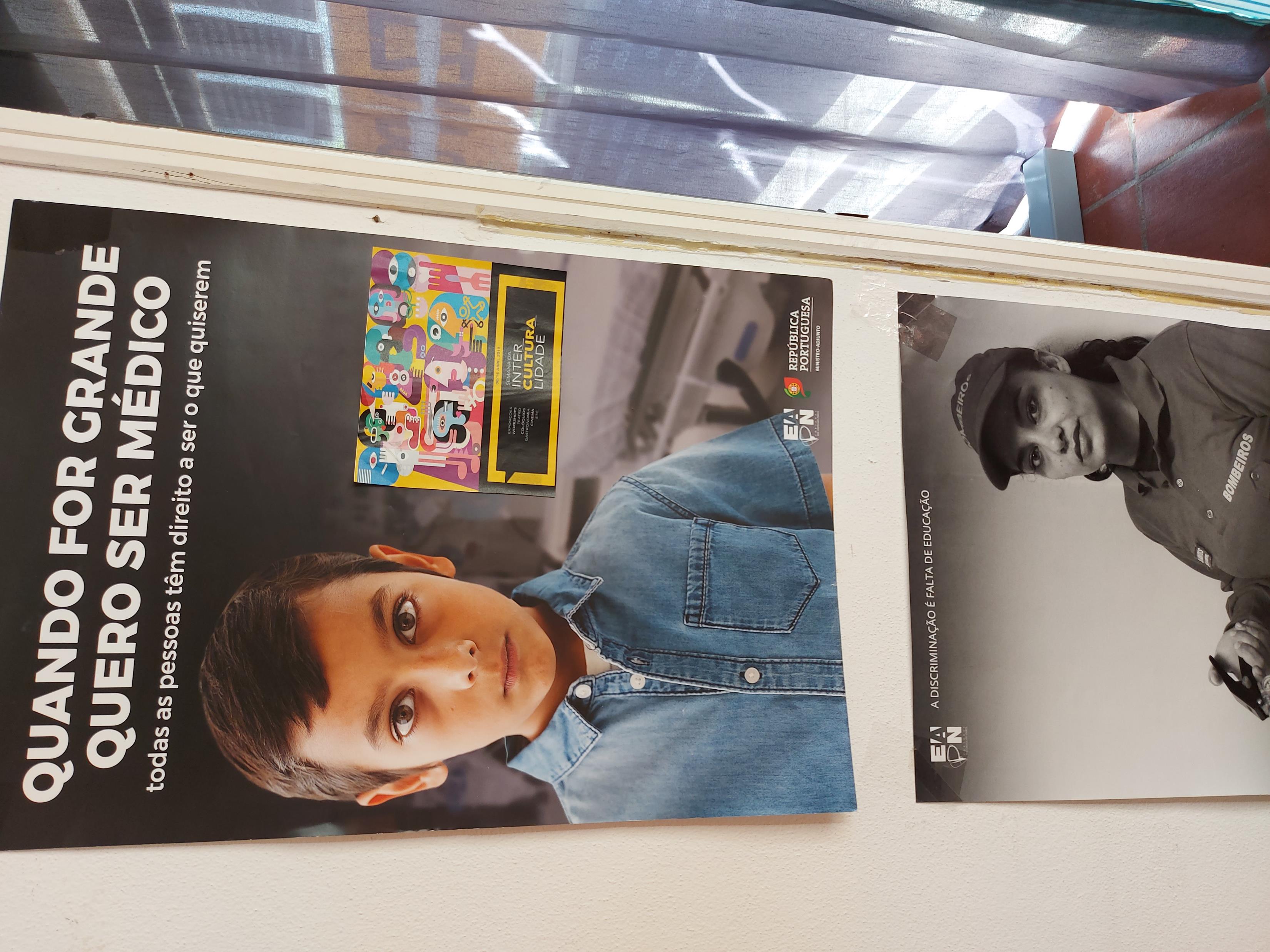 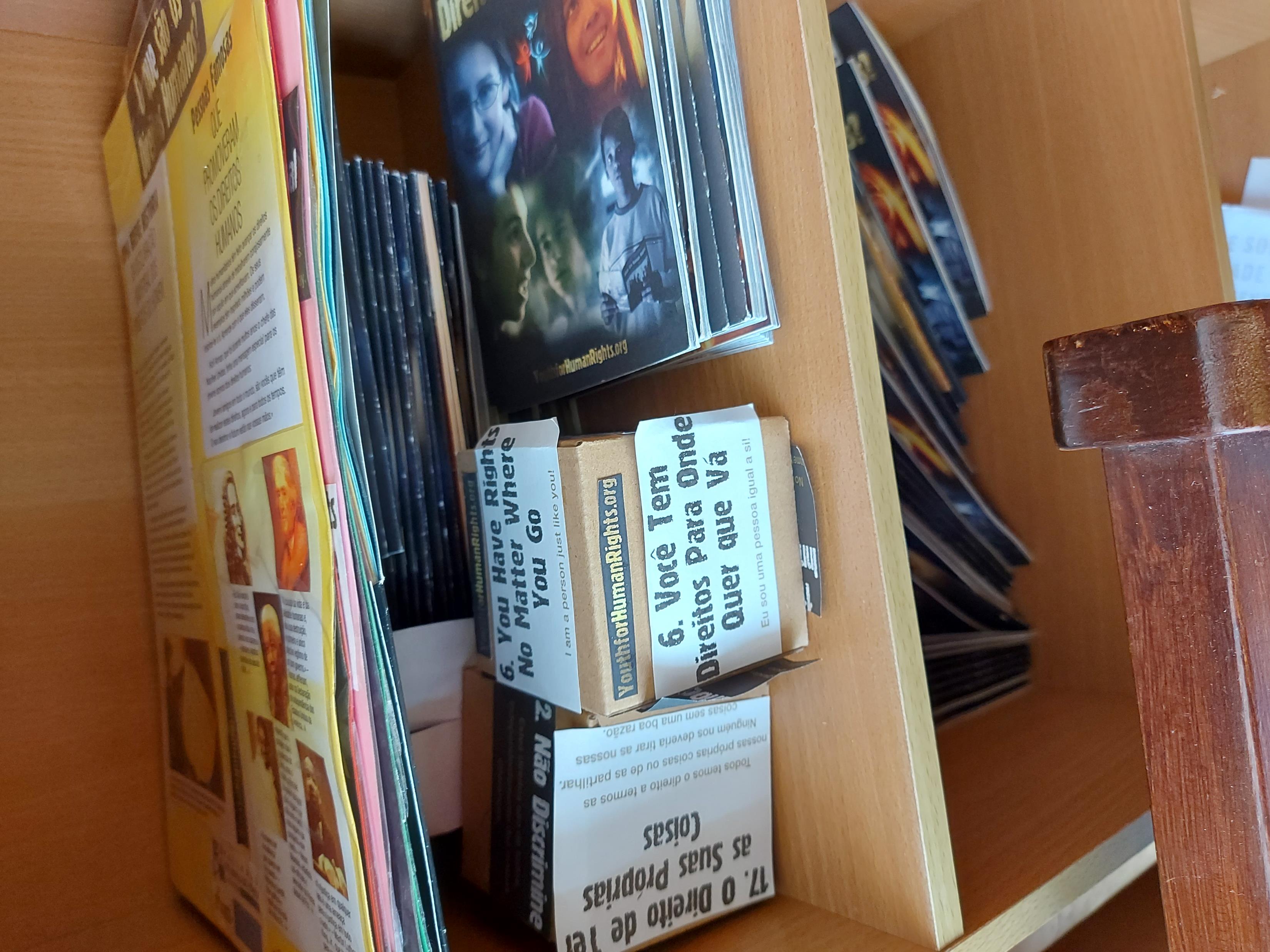 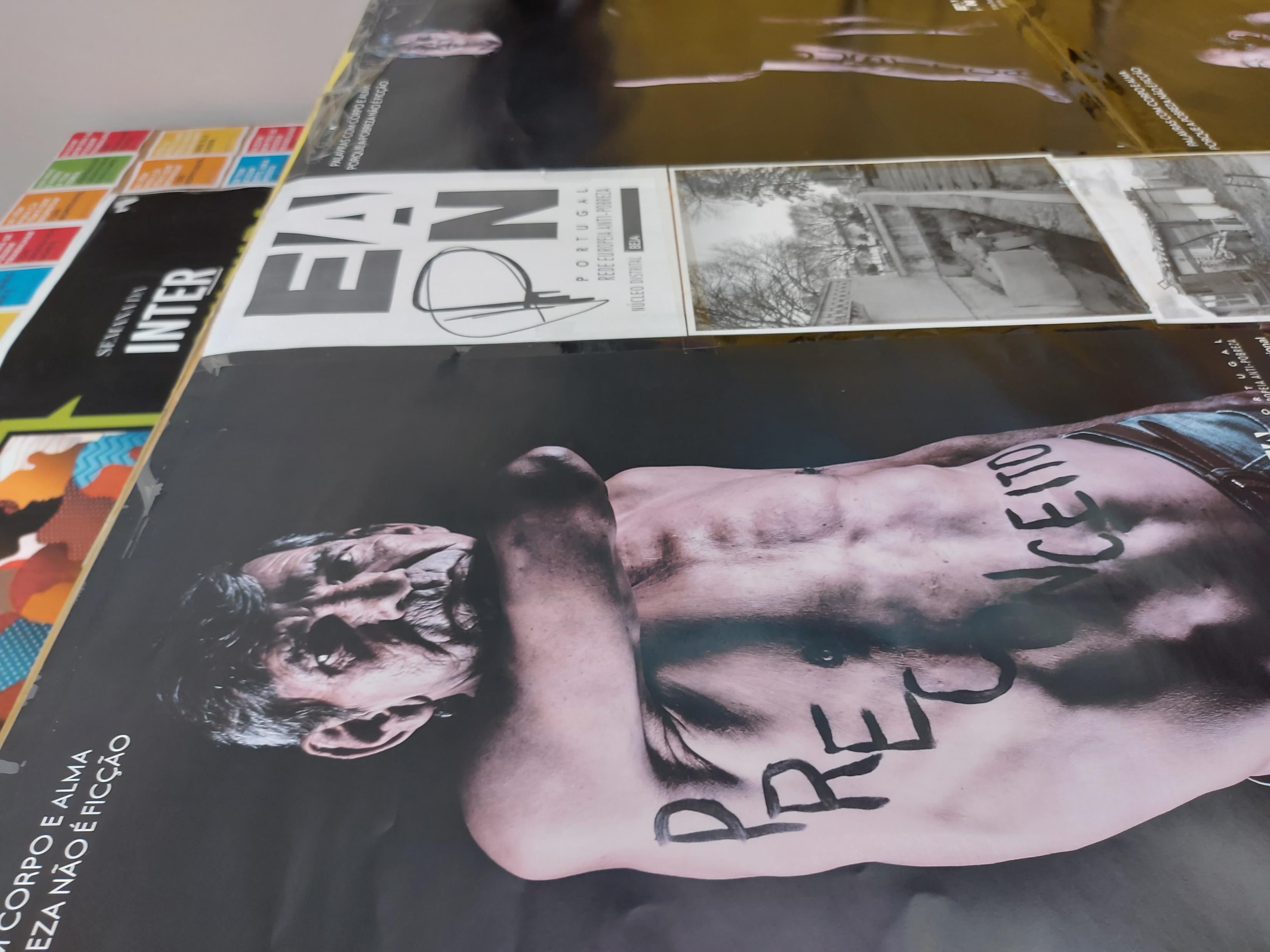 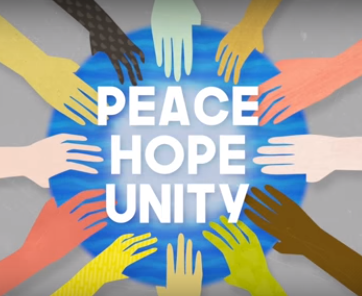 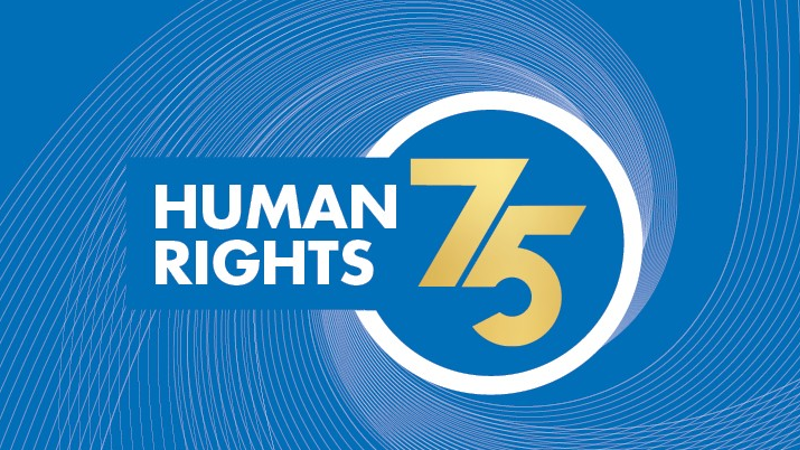 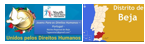 75 Anos de direitos humanos –
12/9/2023
6
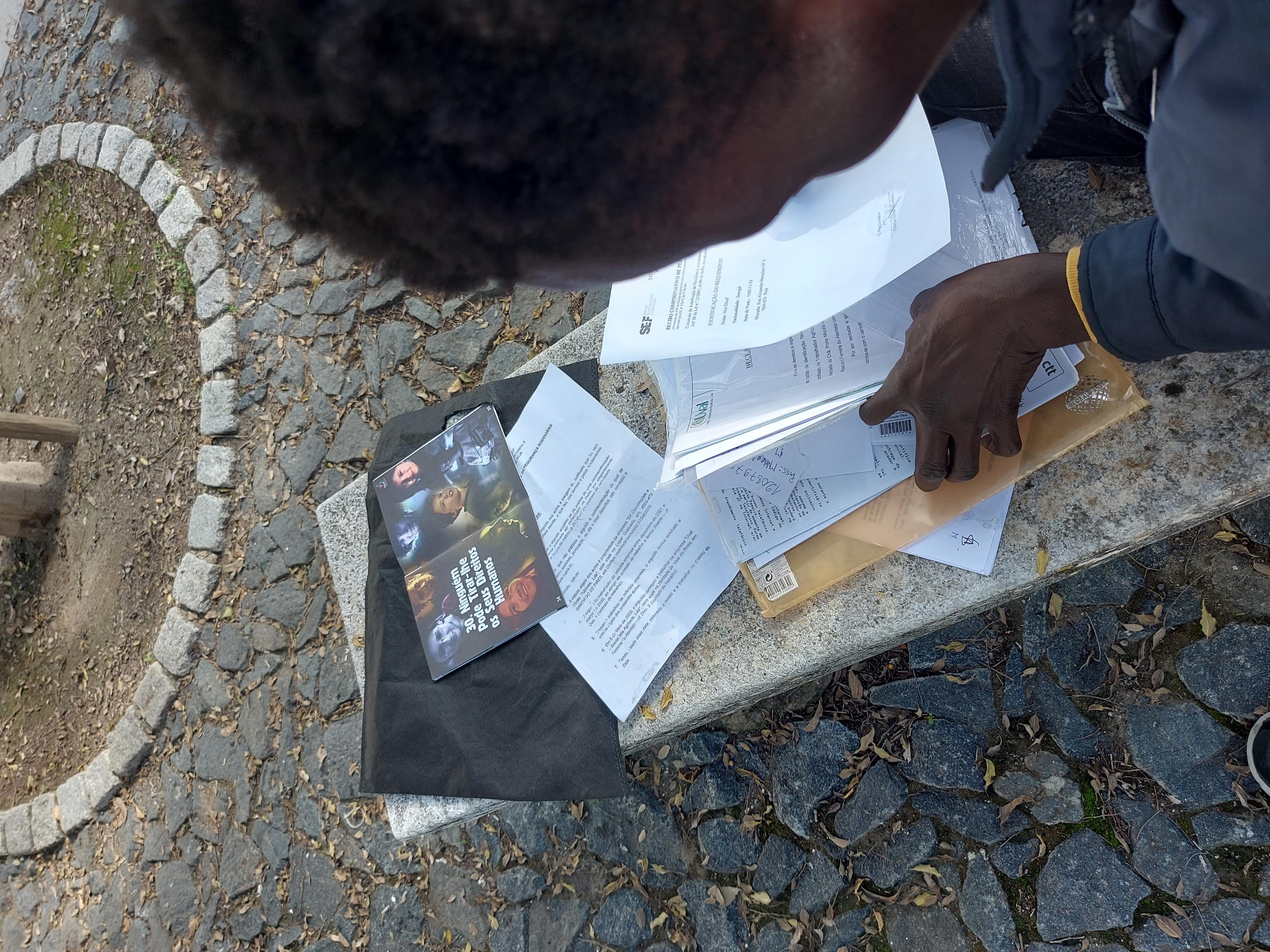 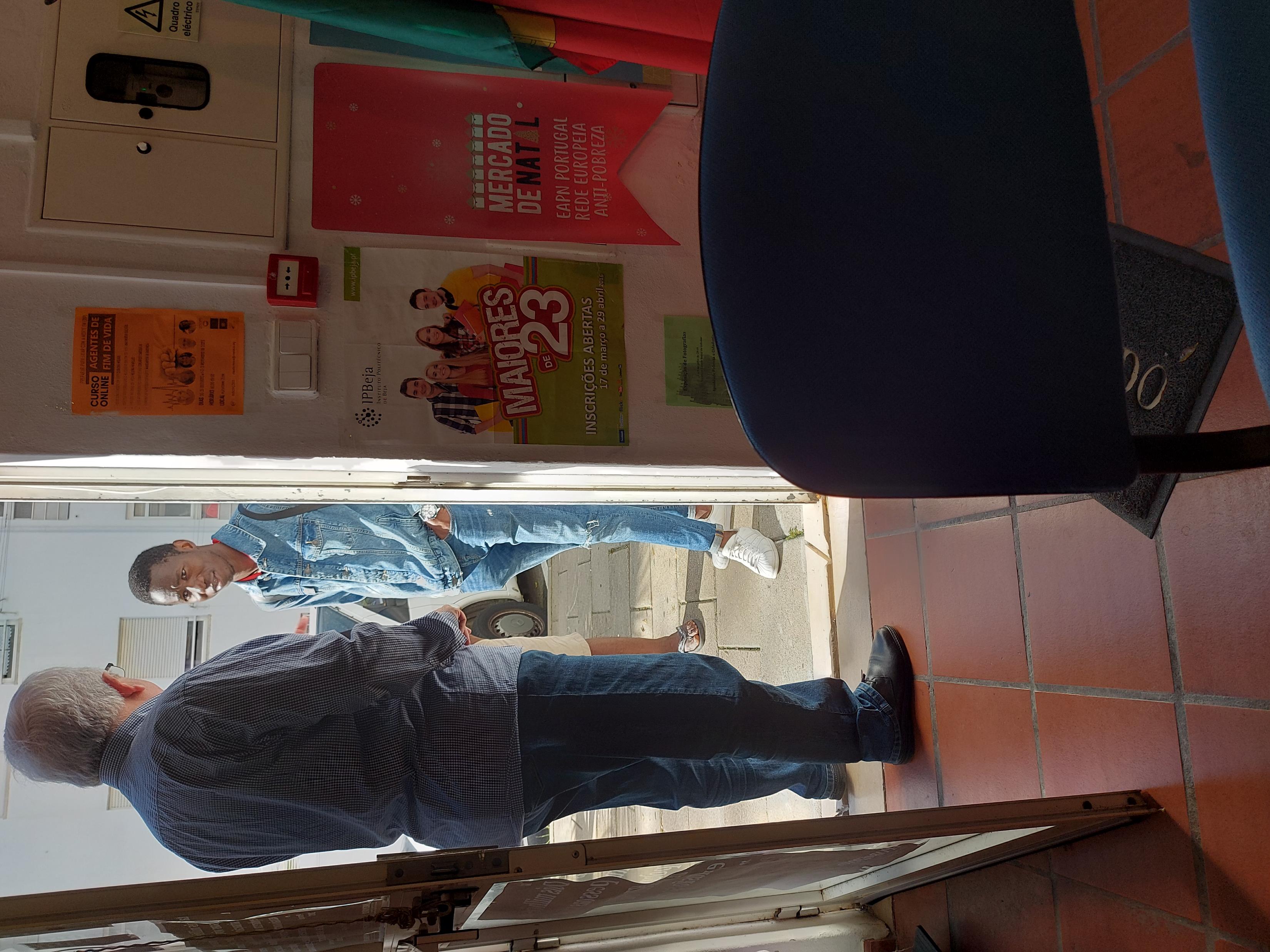 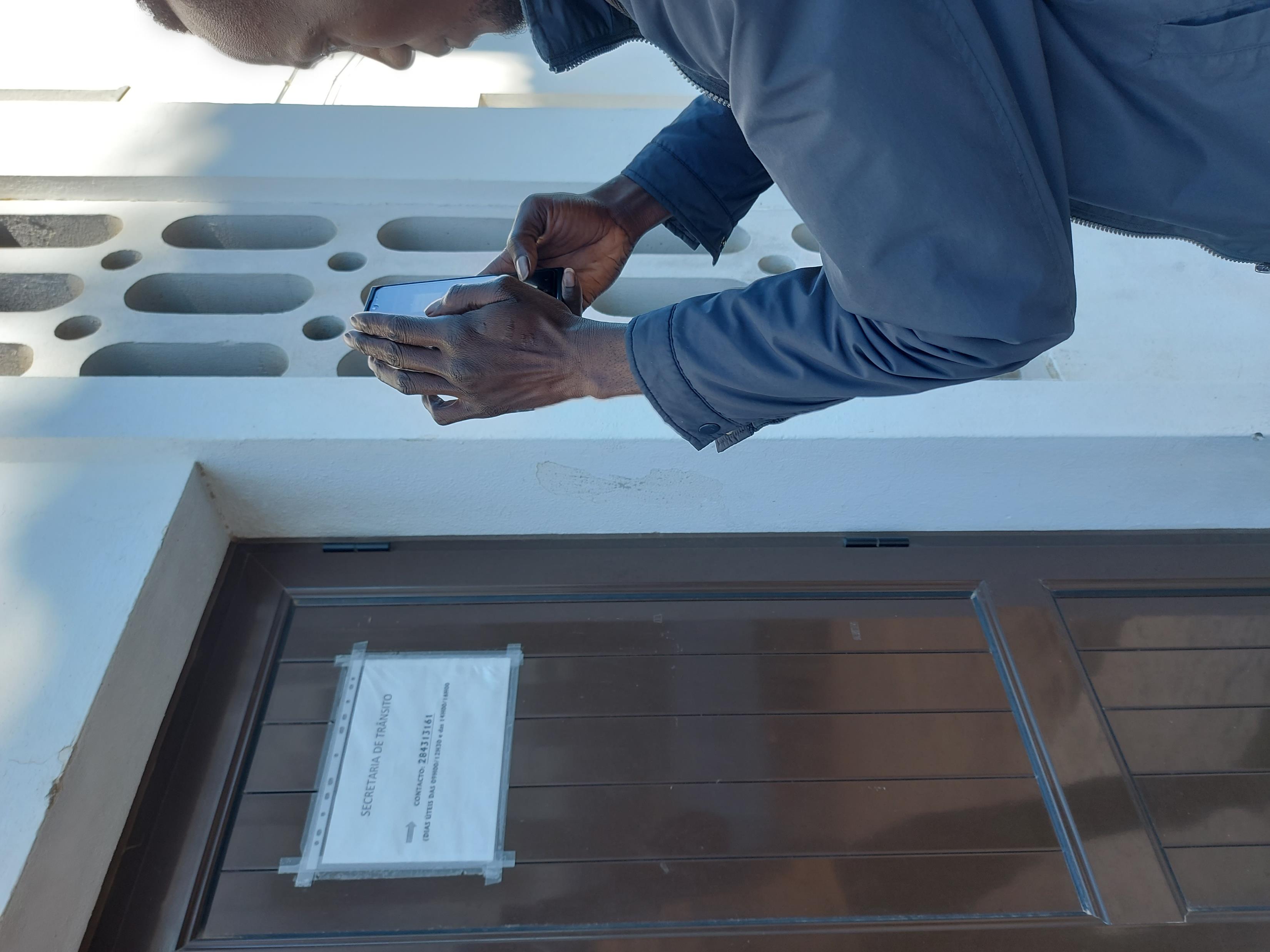 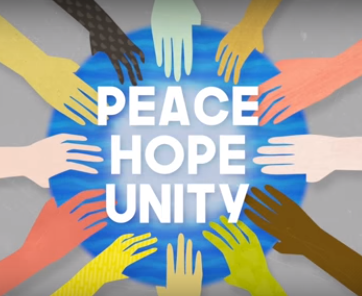 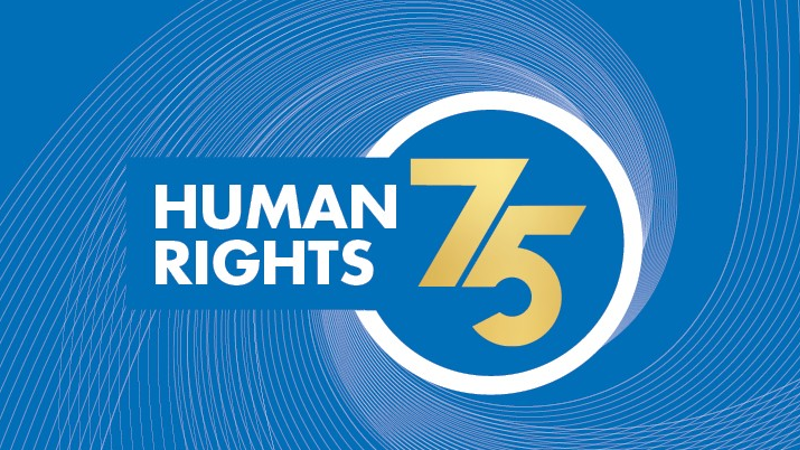 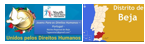 75 Anos de direitos humanos –
12/9/2023
7
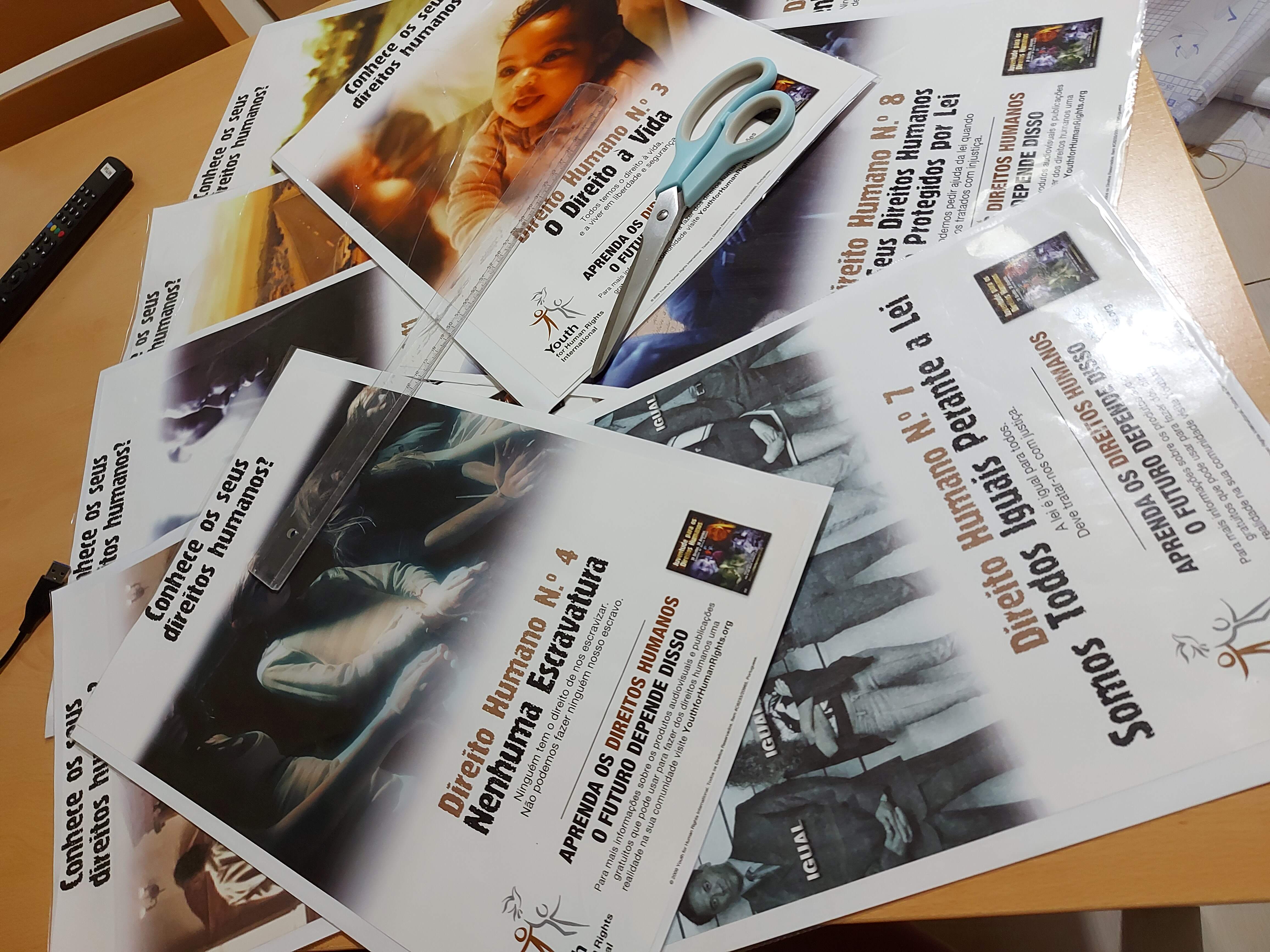 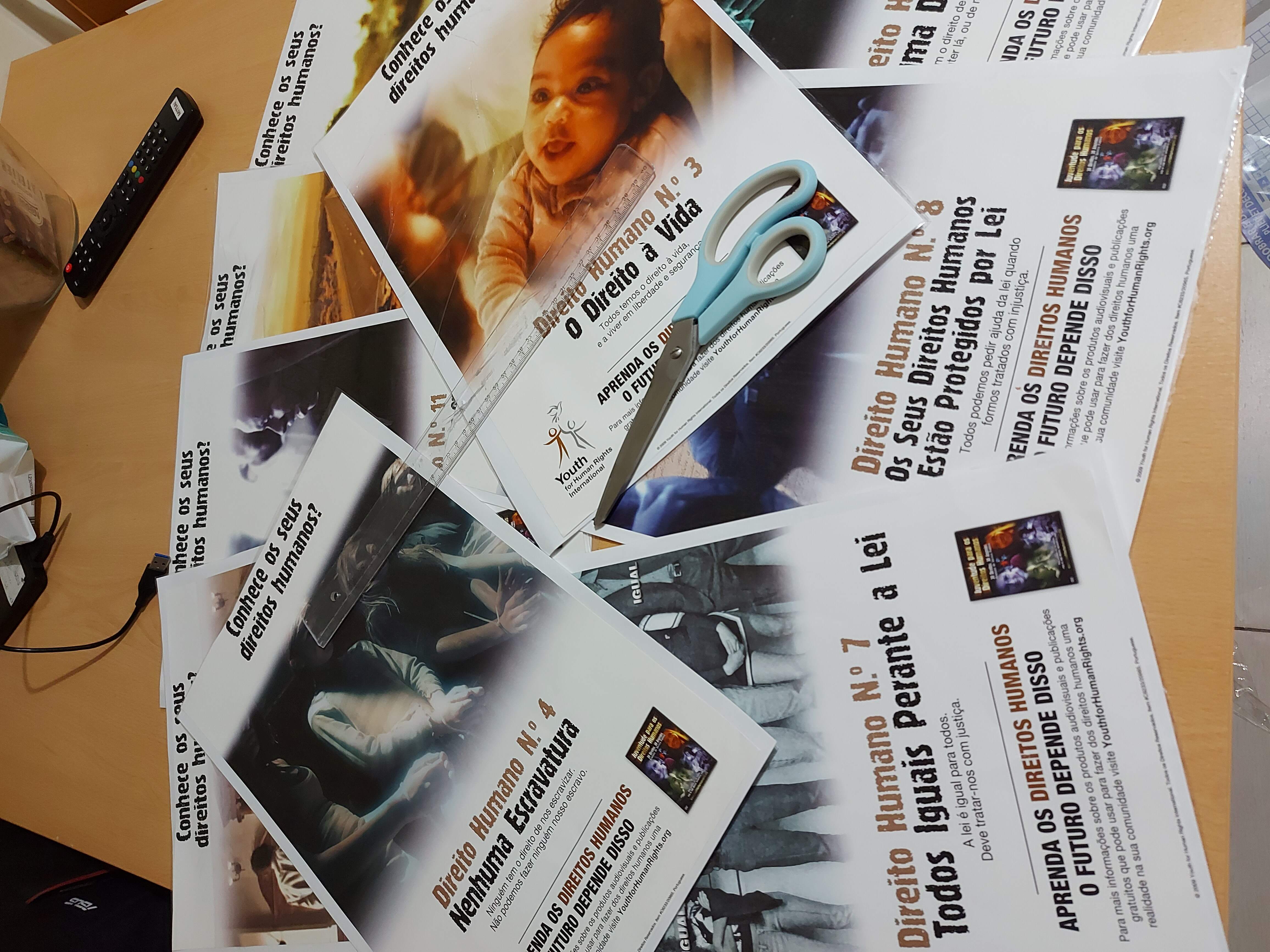 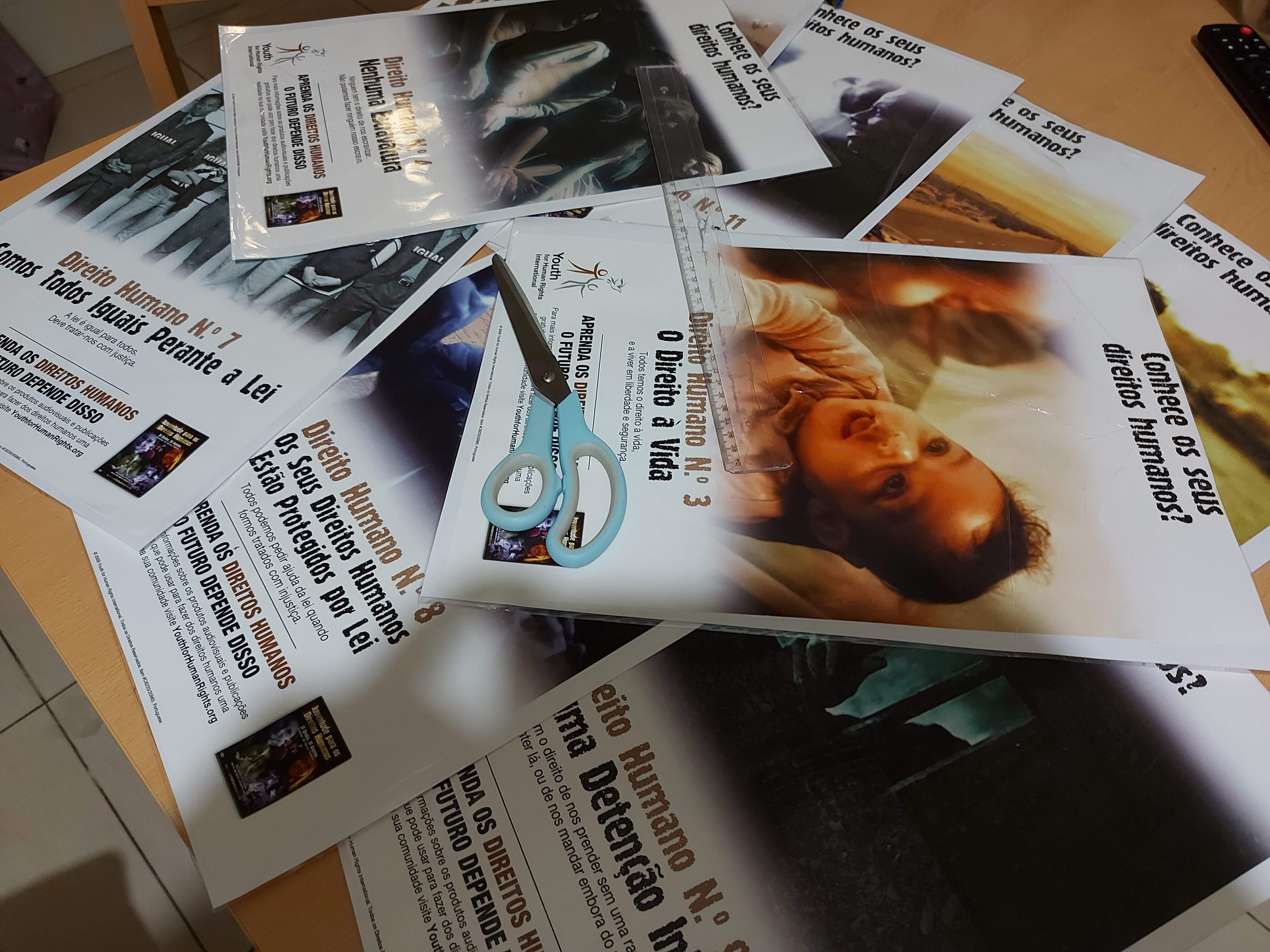 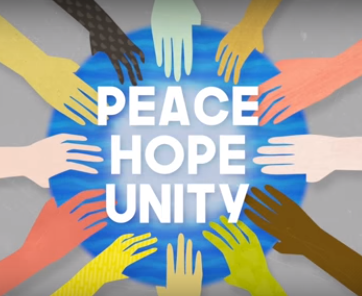 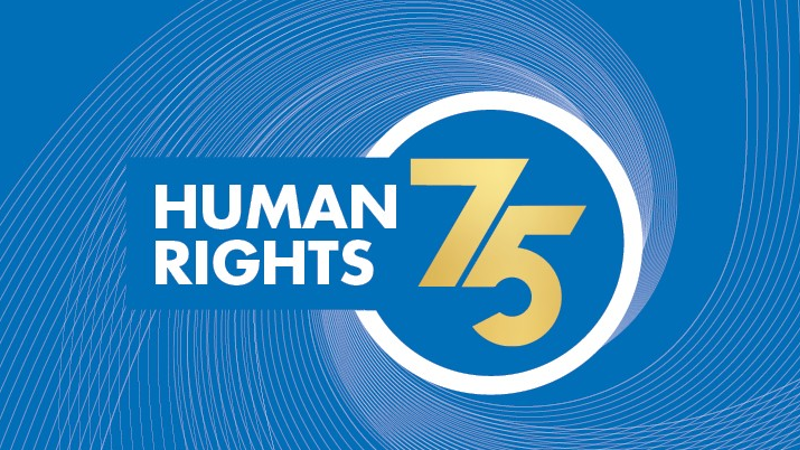 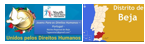 75 Anos de direitos humanos –
12/9/2023
8
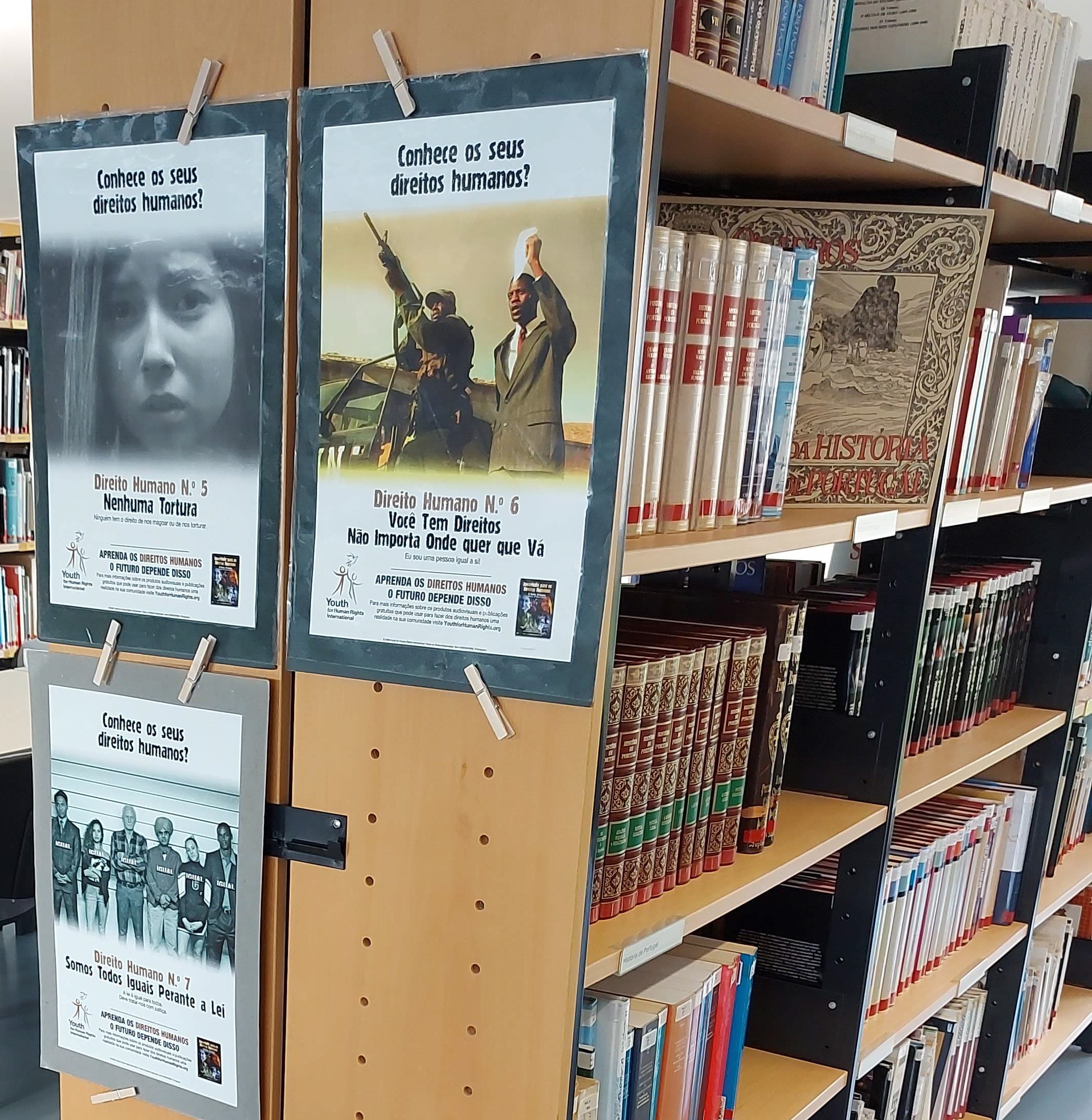 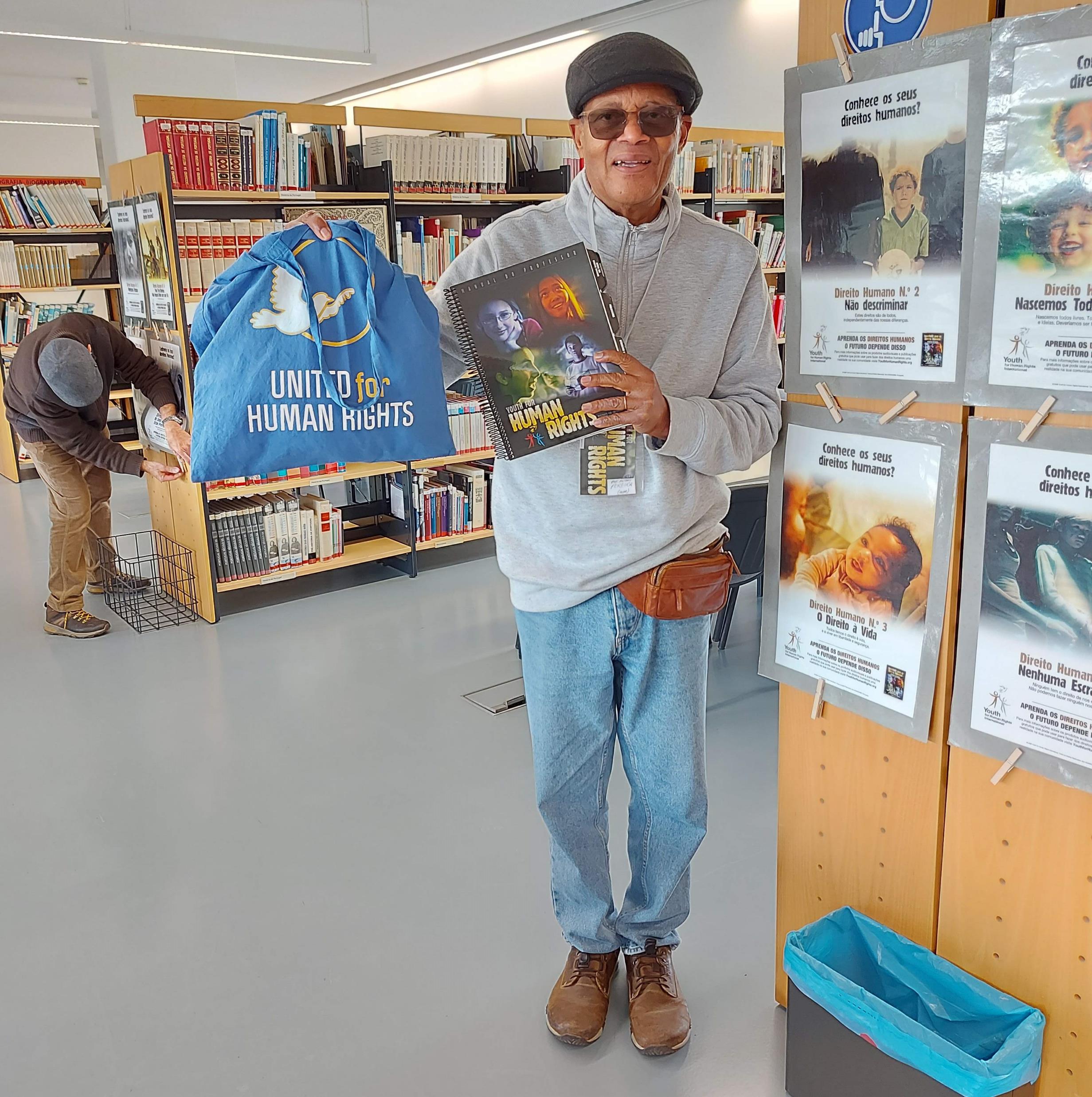 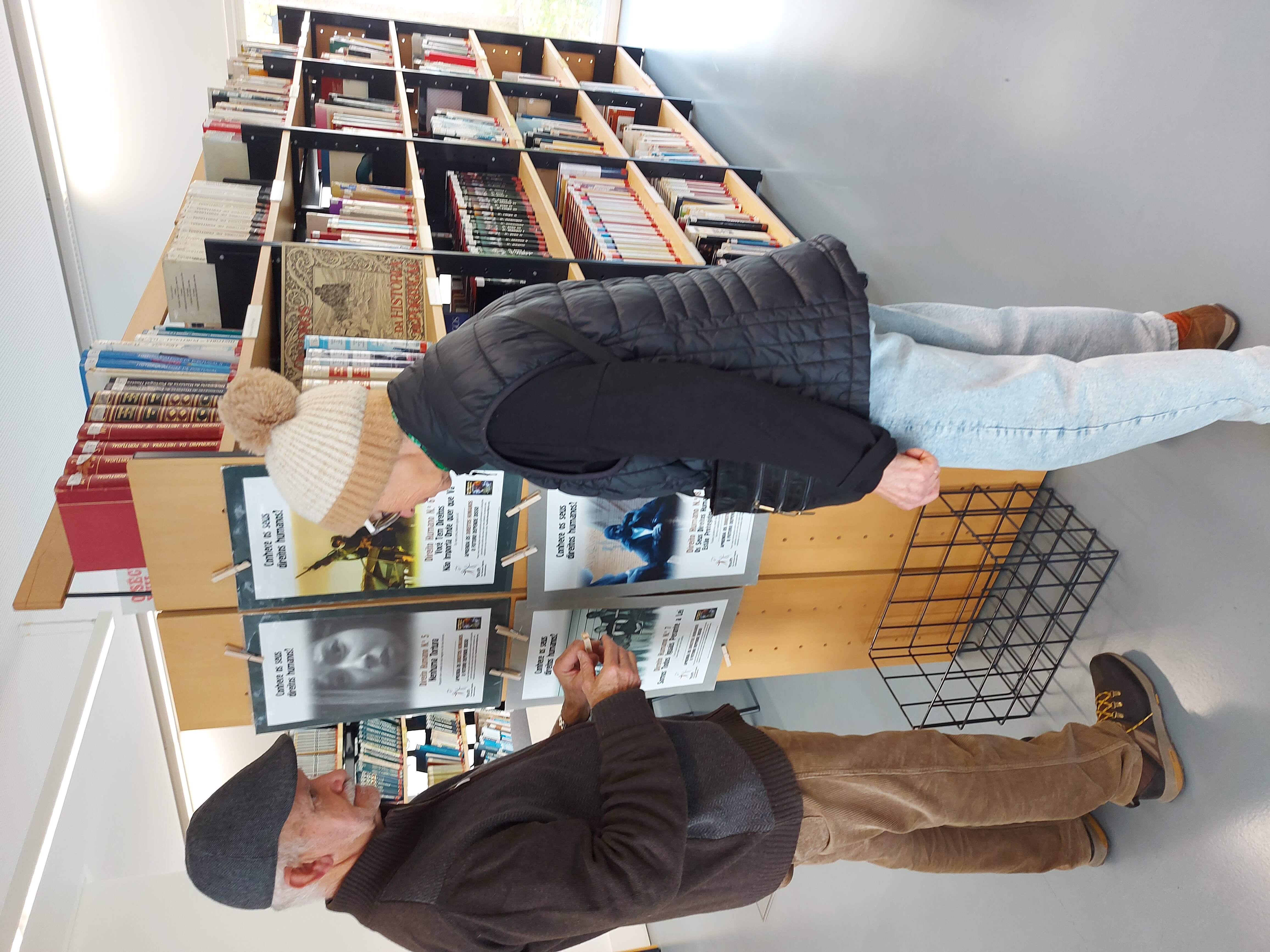 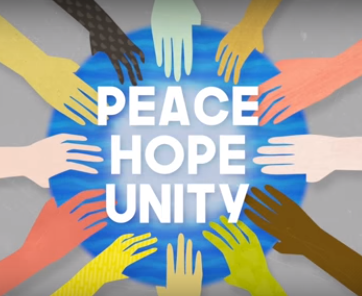 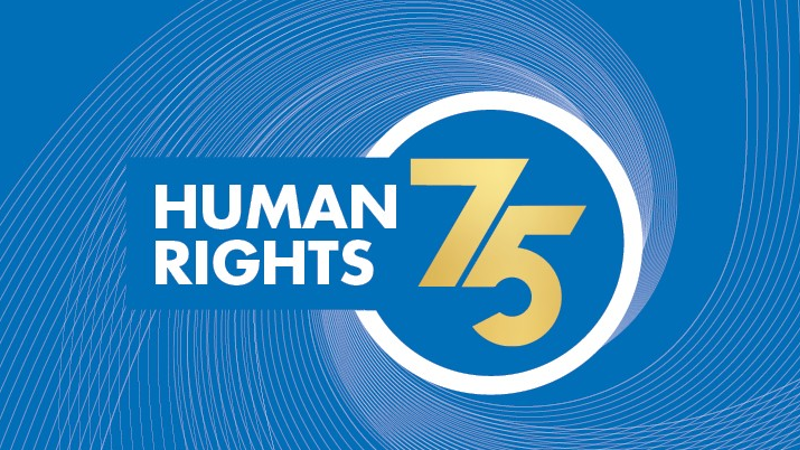 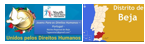 75 Anos de direitos humanos –
12/9/2023
9
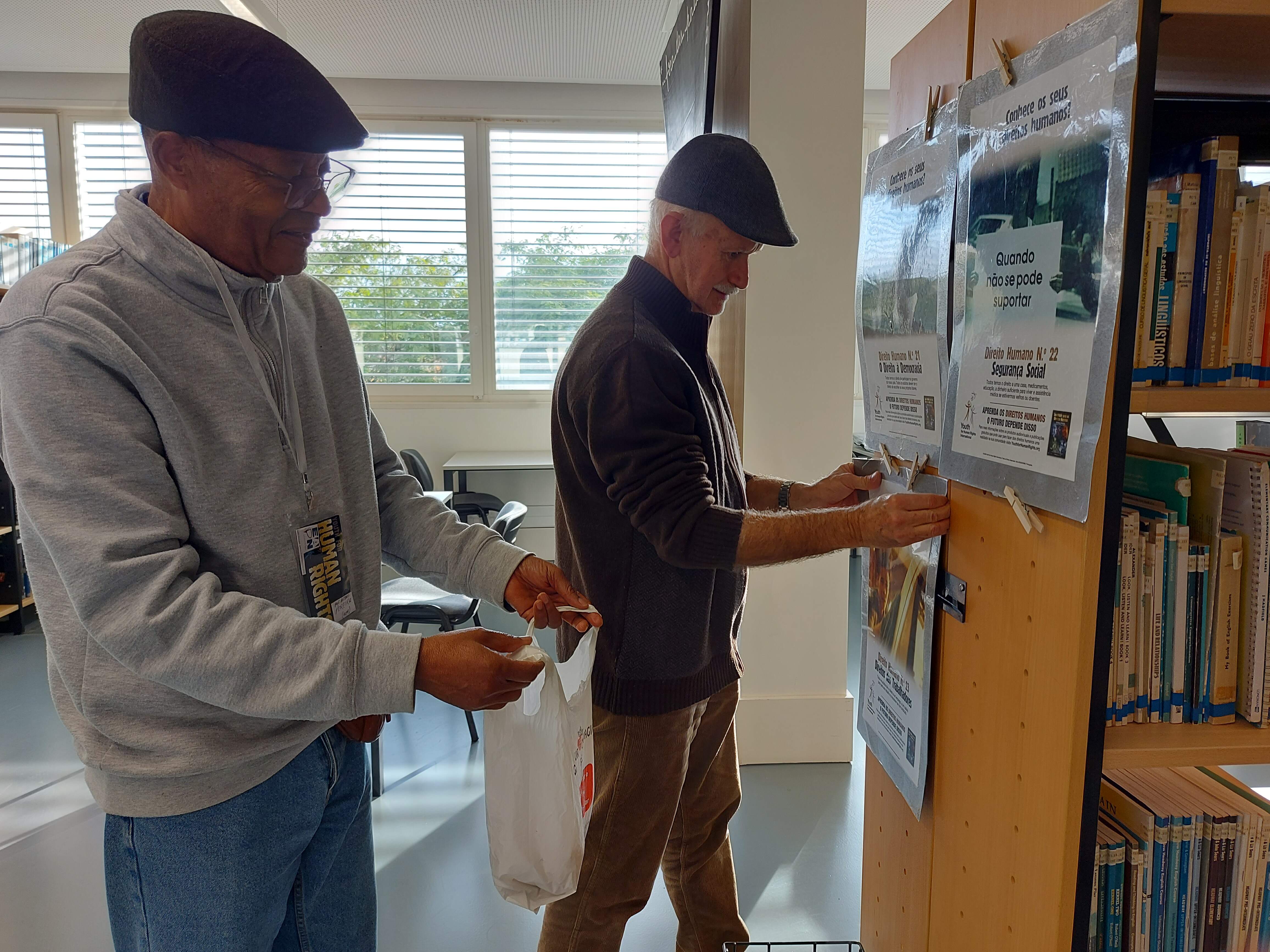 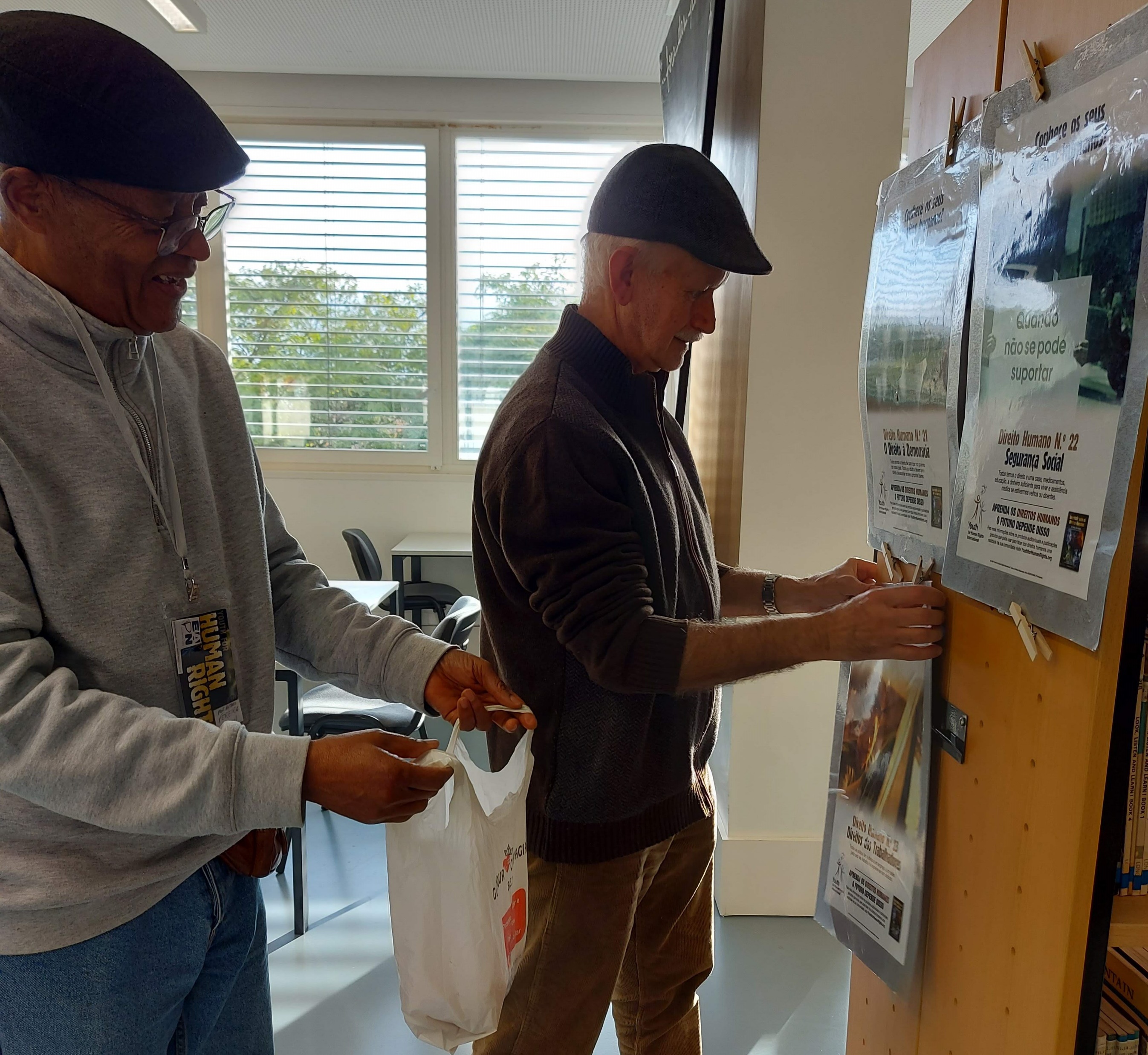 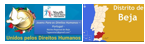 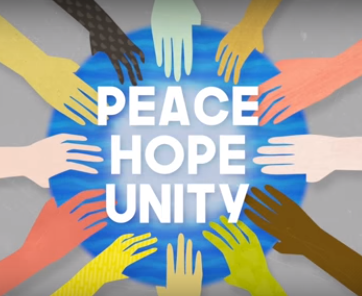 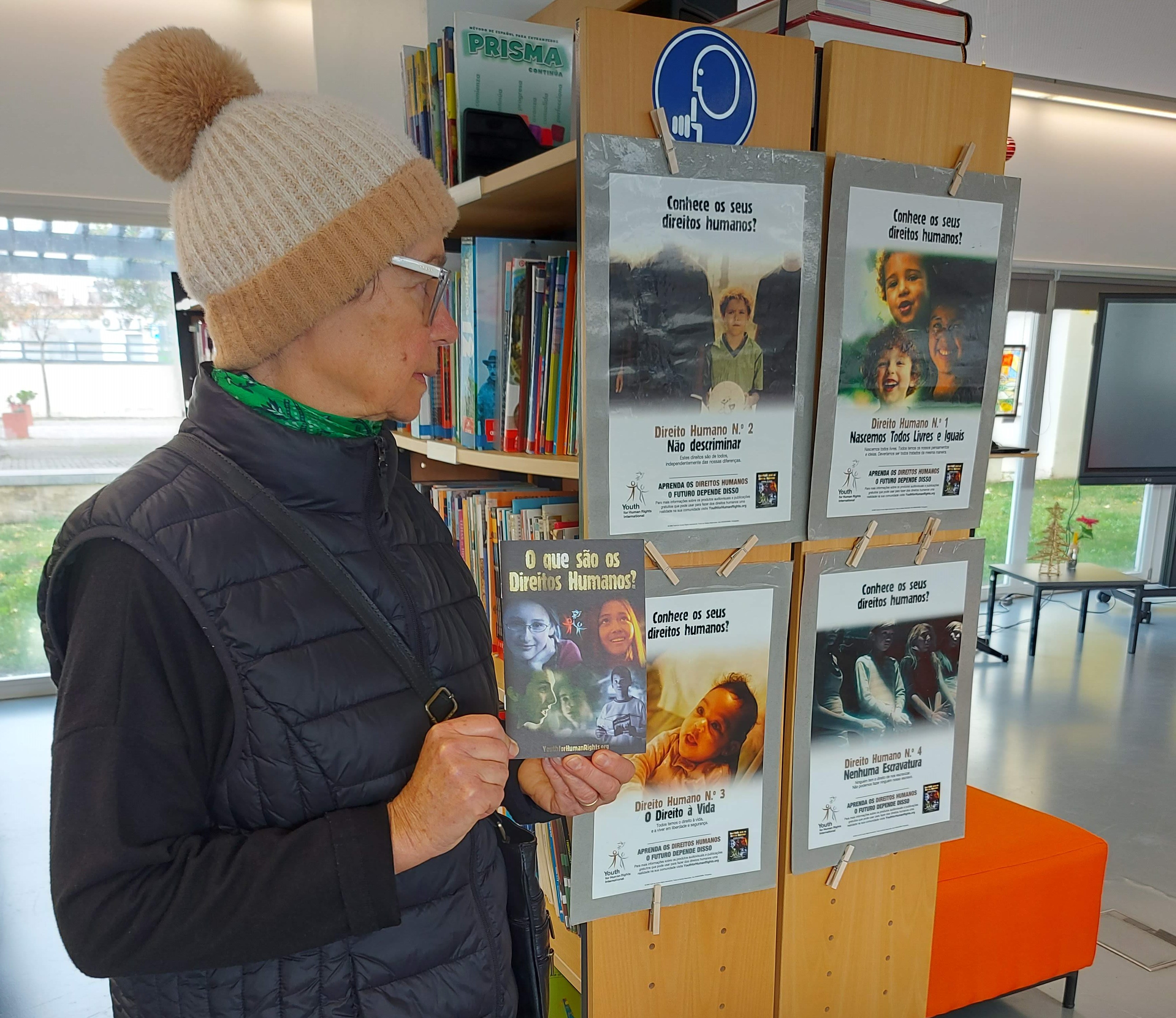 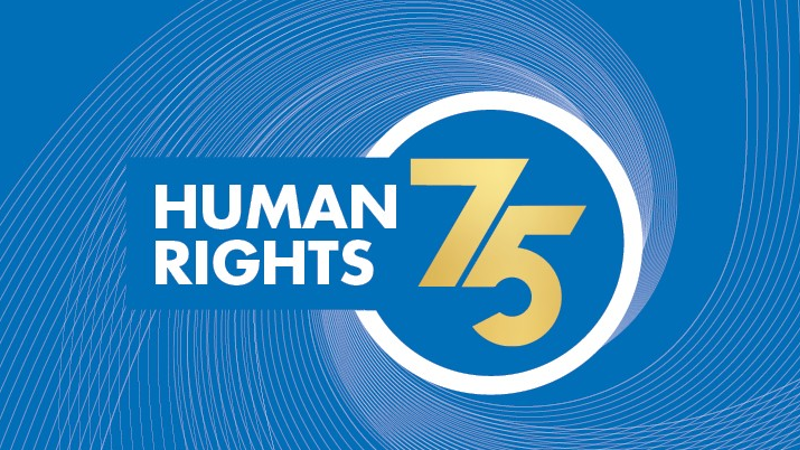 75 Anos de direitos humanos –
12/9/2023
10
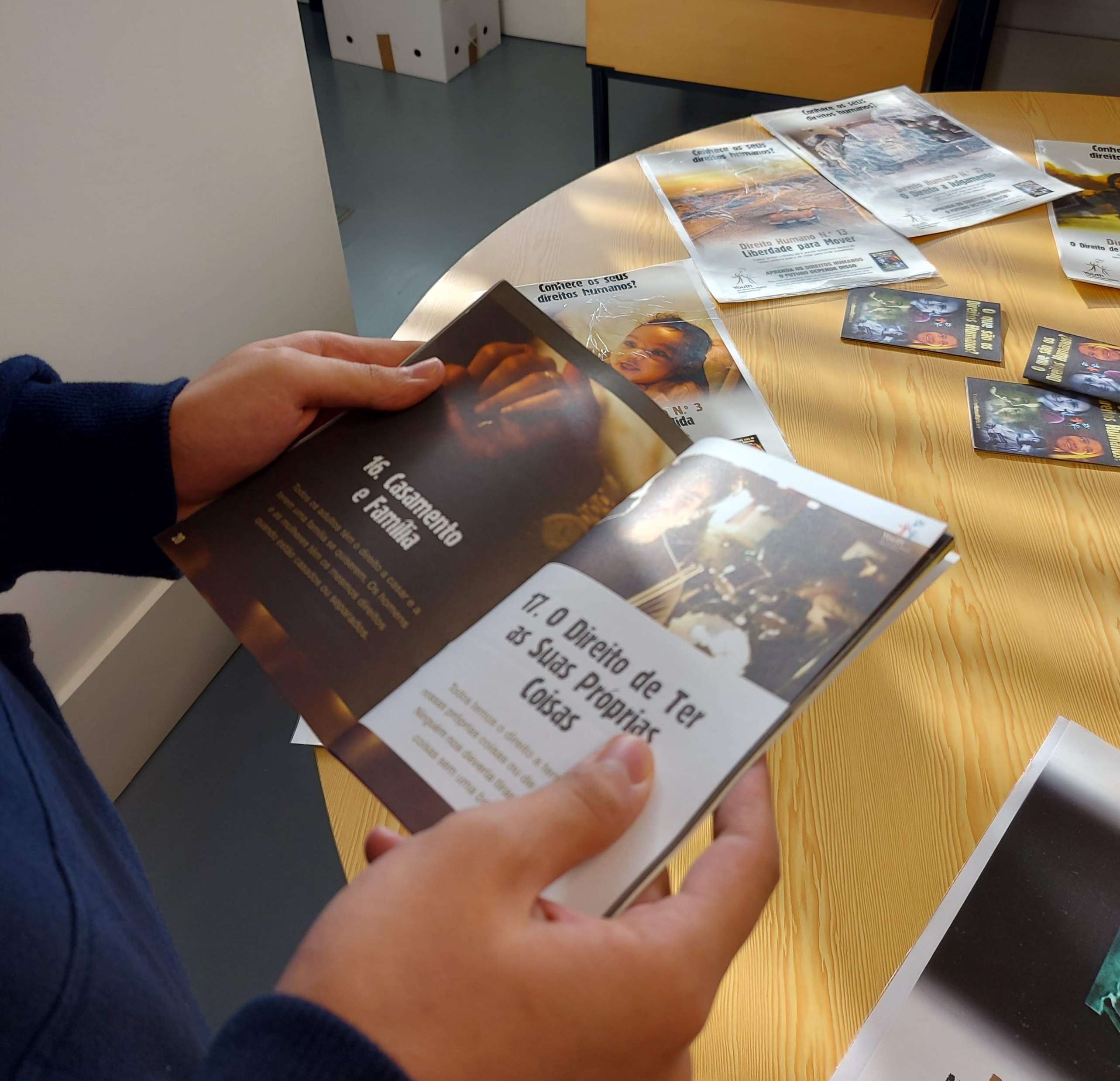 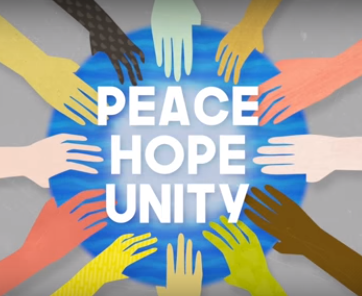 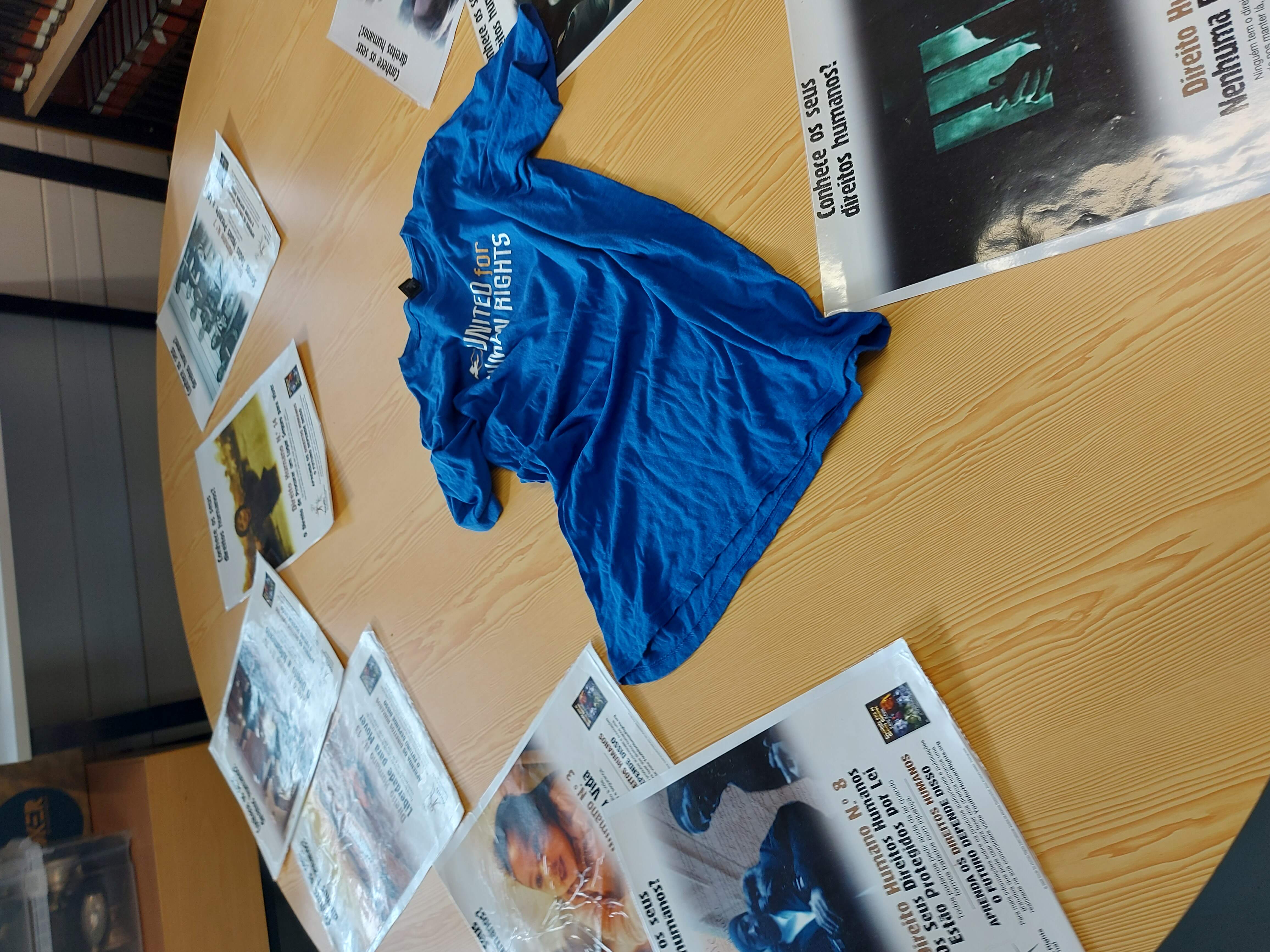 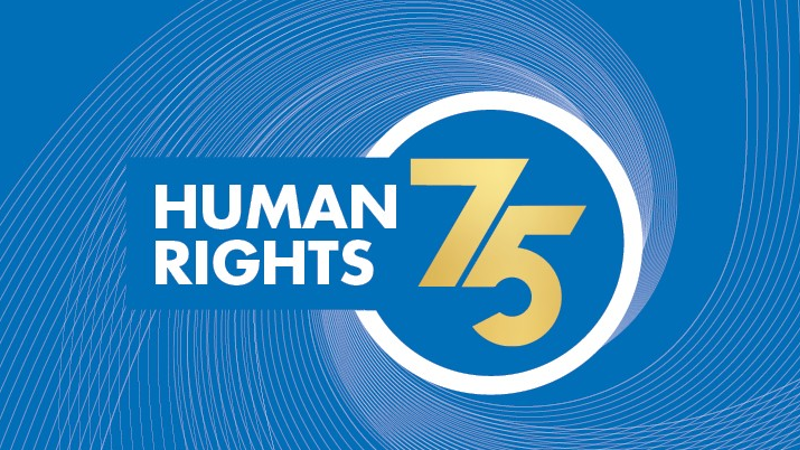 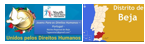 75 Anos de direitos humanos – Esperança & Justiça
12/9/2023
11
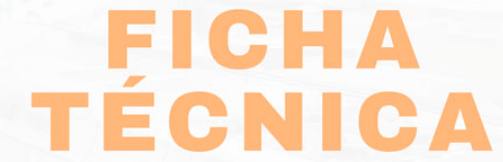 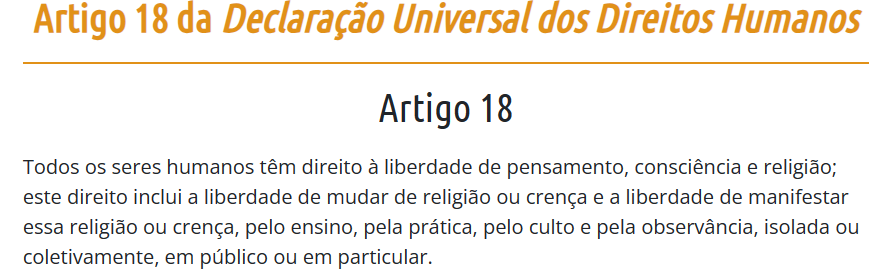 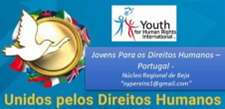 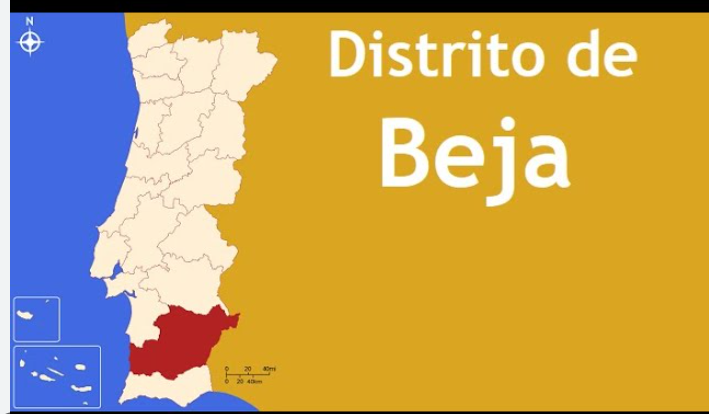 YHR
BEJA - PORTUGAL
09/12/2023
12